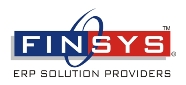 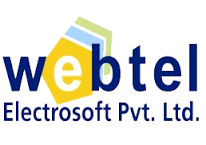 GST compliances Simplified
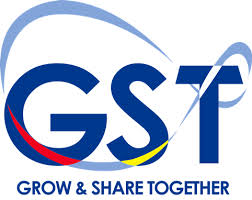 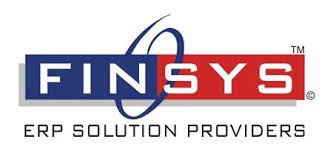 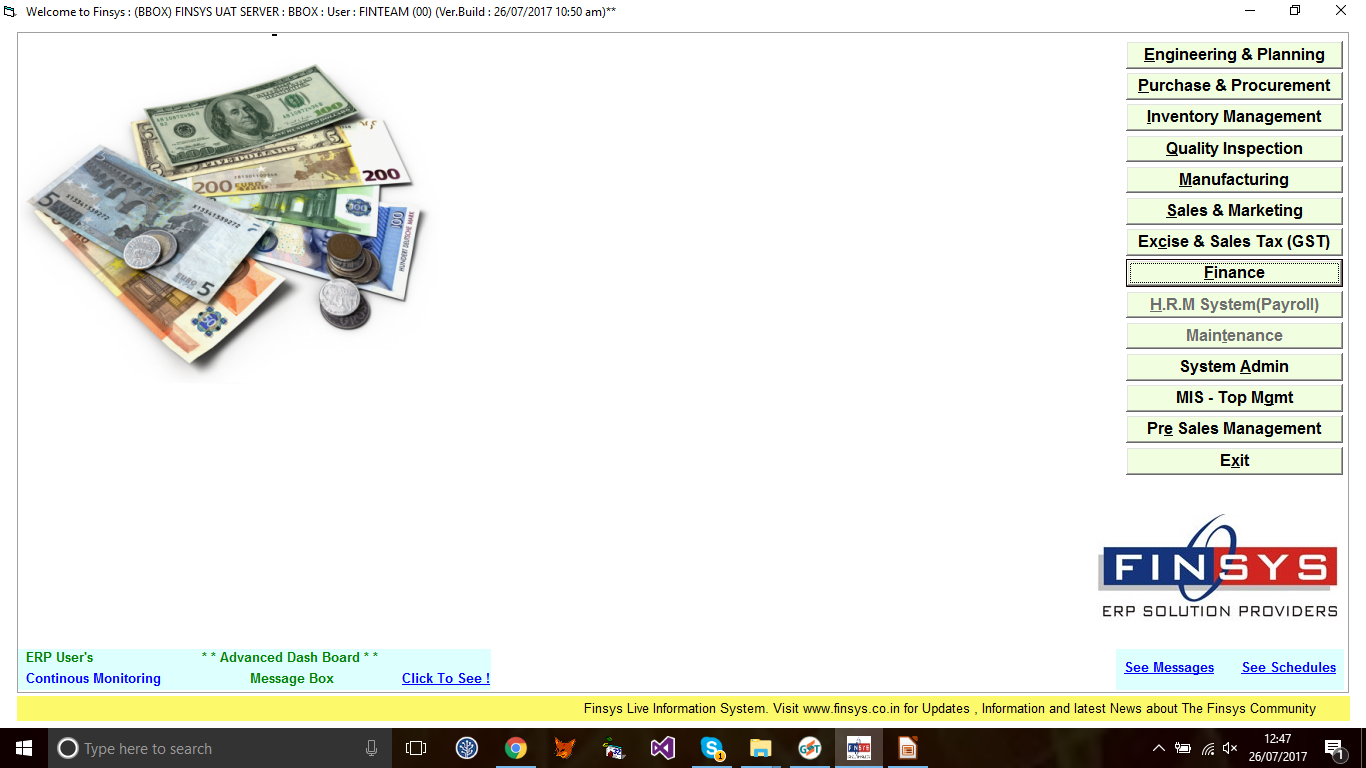 Go to 'Finance Module'
29/07/2017
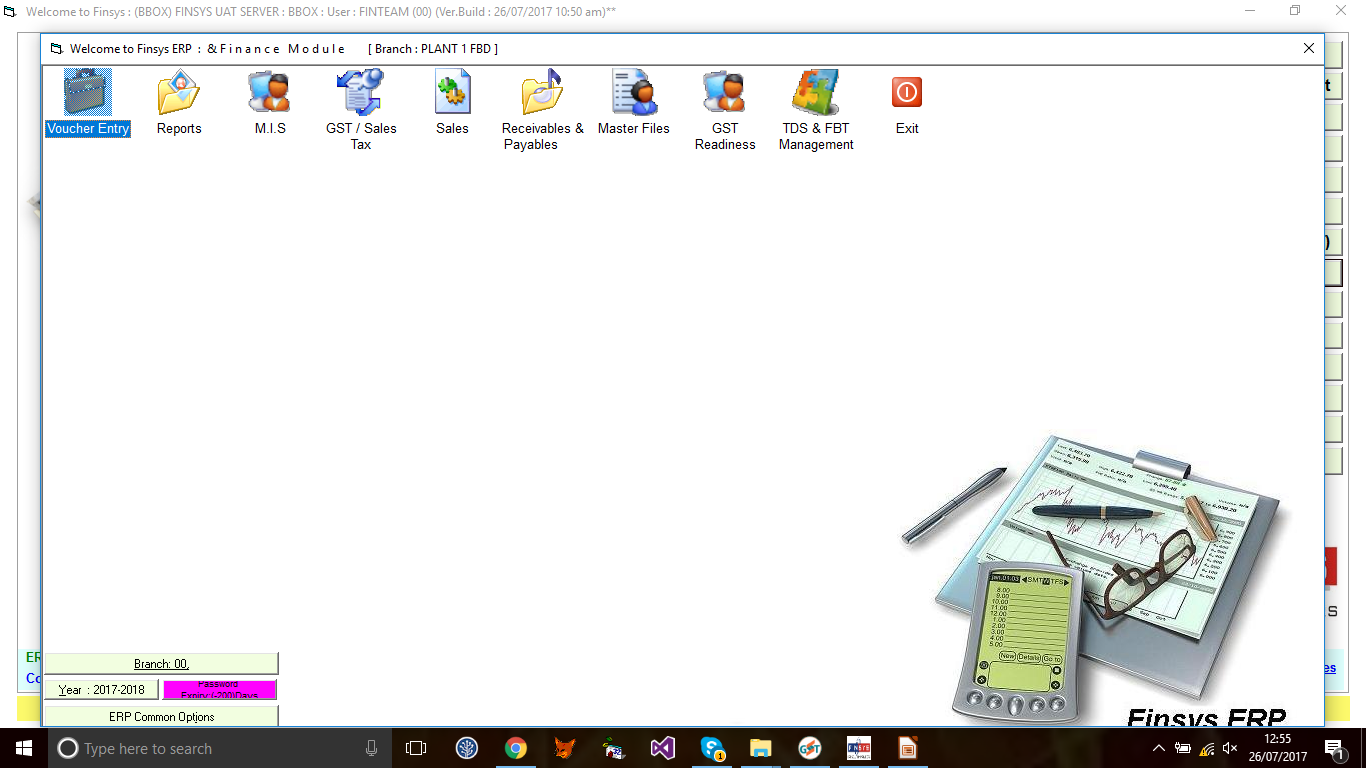 Then Go to 'Voucher Entry '
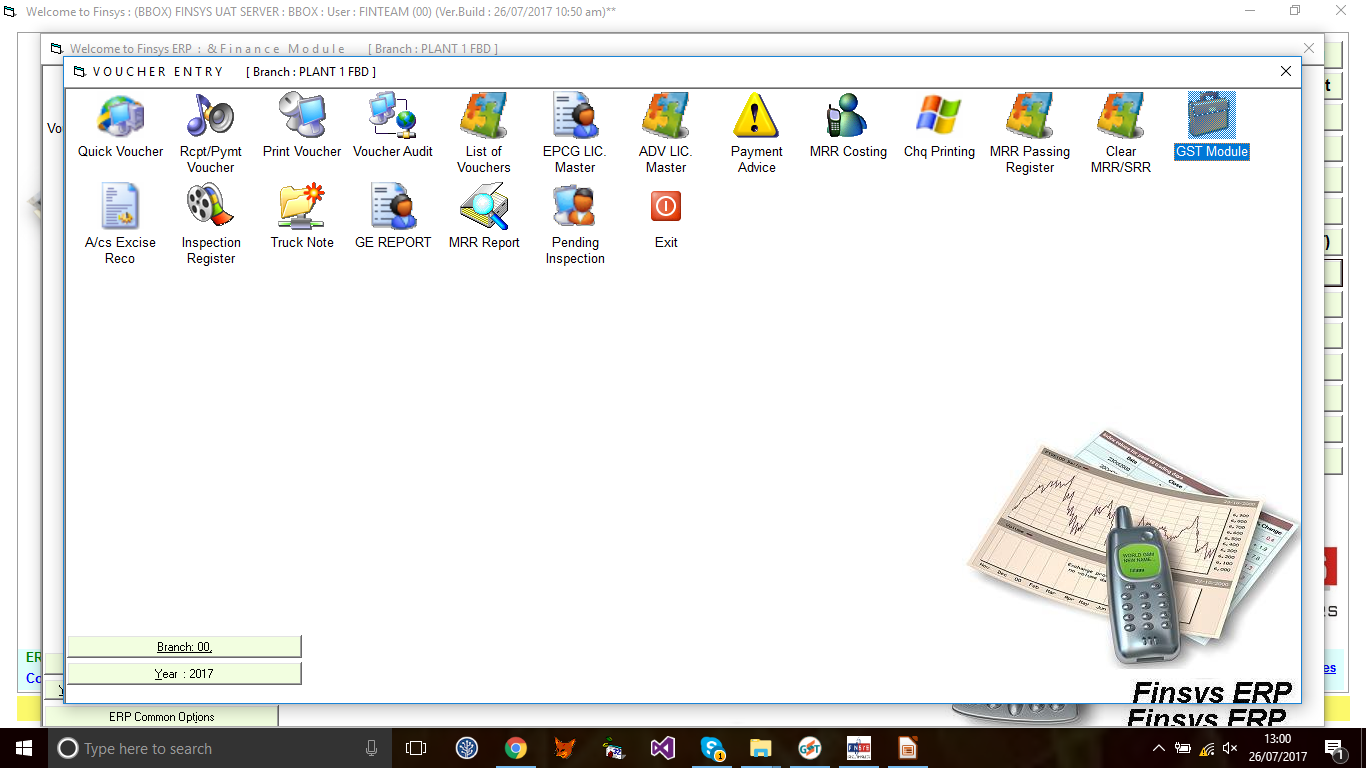 After That go to 'GST Module'
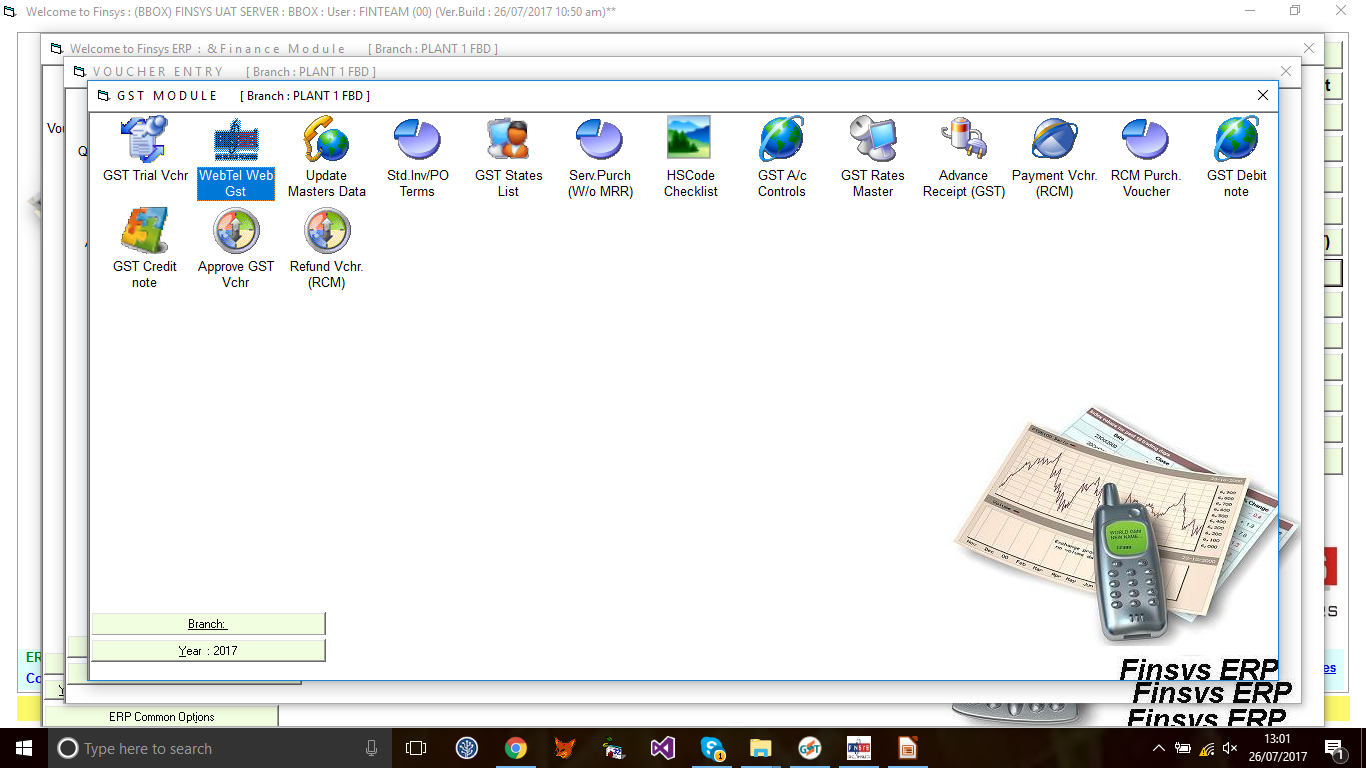 Click Webtel Web GST
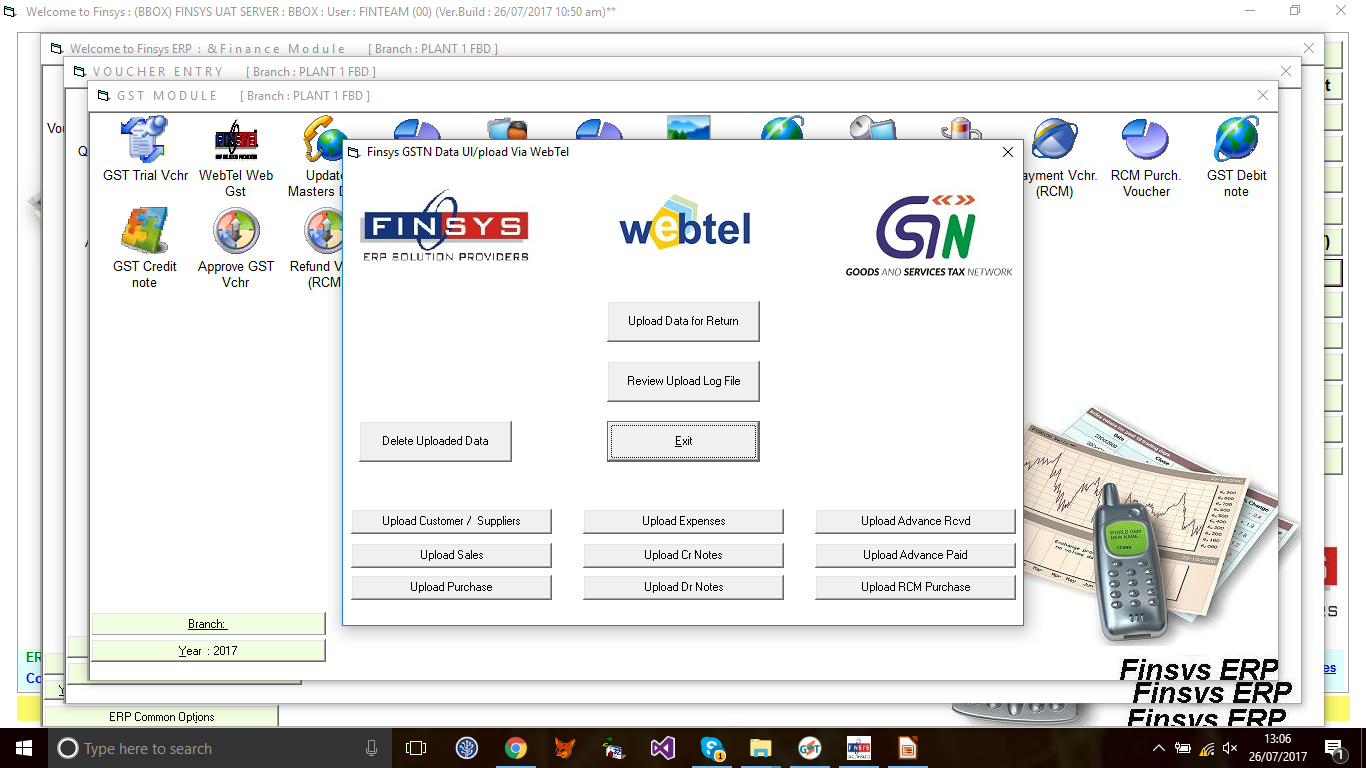 Select “Upload Data for Return”
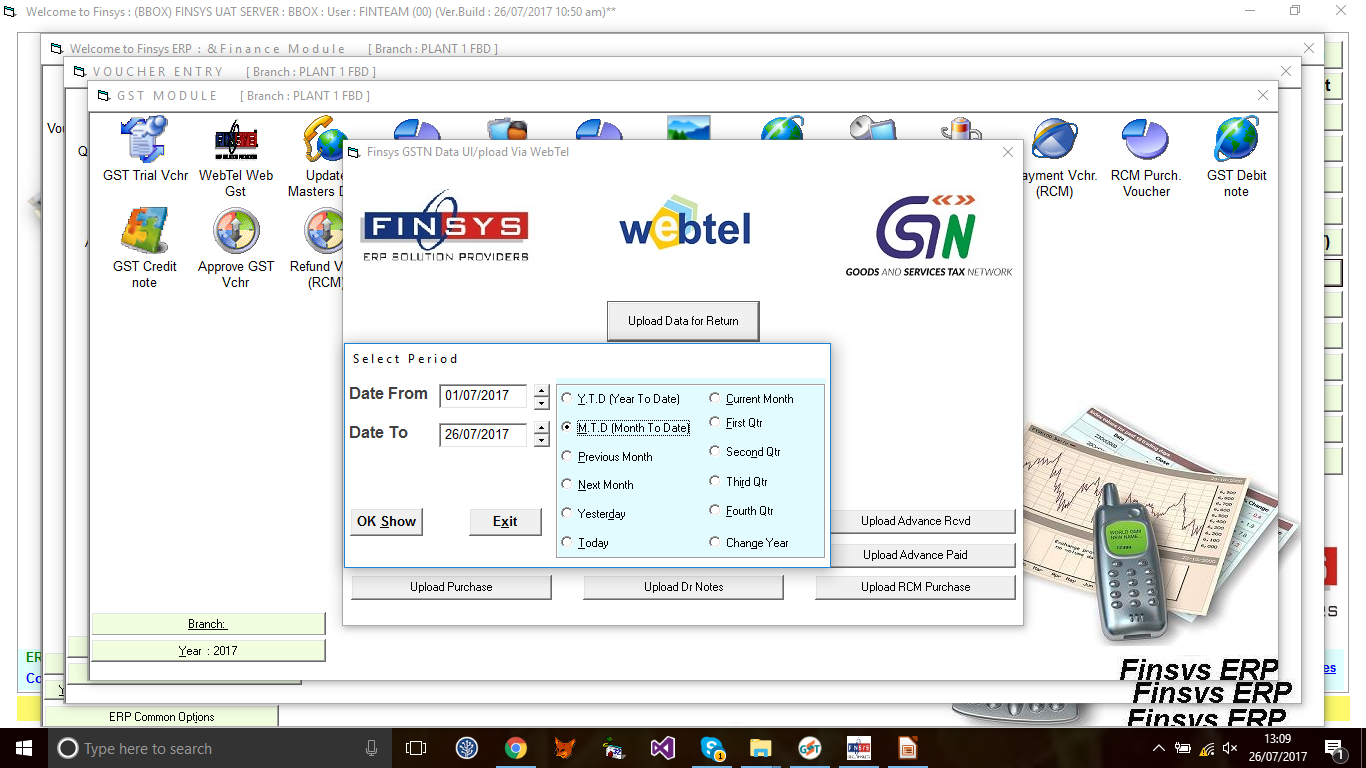 Select the period for which data to be uploaded
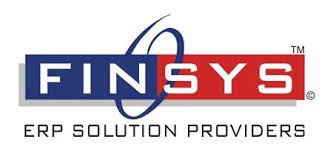 Validations
Party Master data must be correct with valid PAN and GSTN details.

 State Code must be valid as per government List of States.





.
29/07/2017
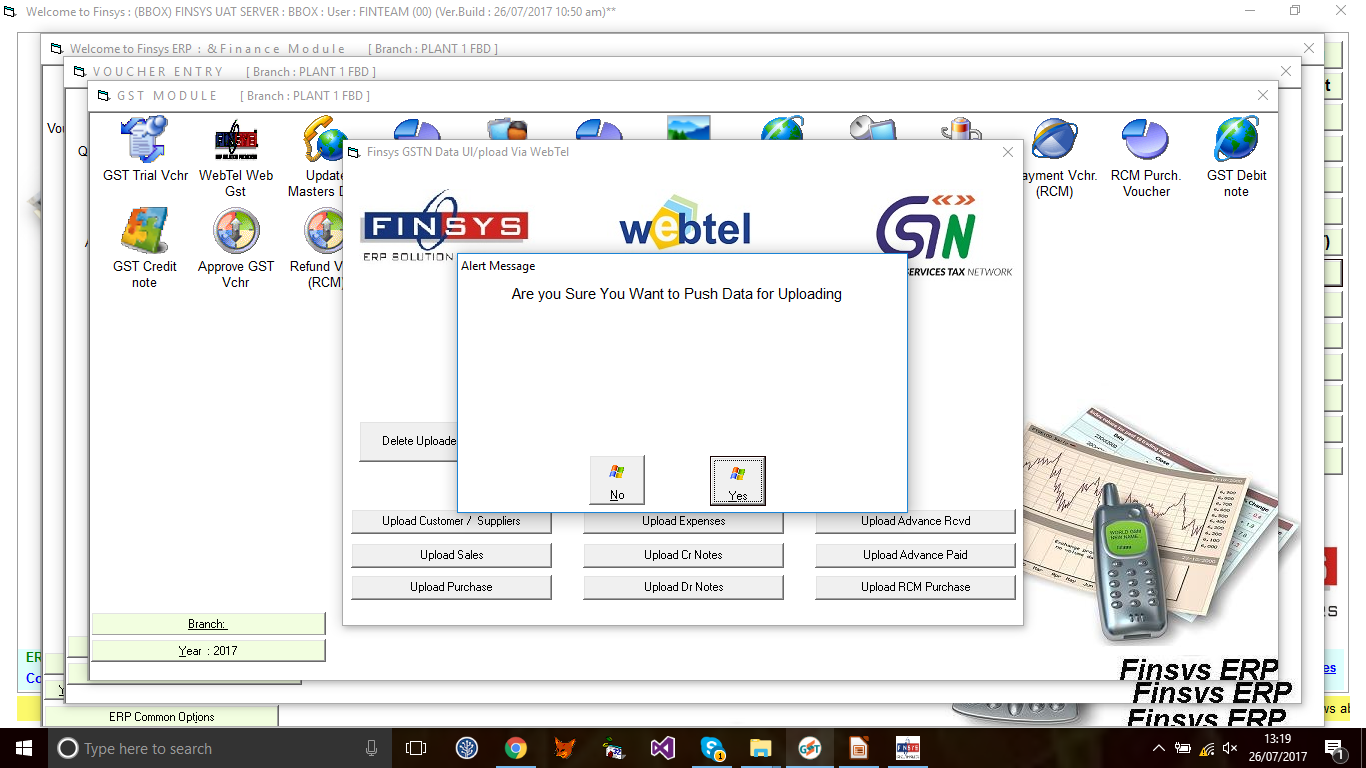 Push the Data into Web-eGST
Data Uploaded
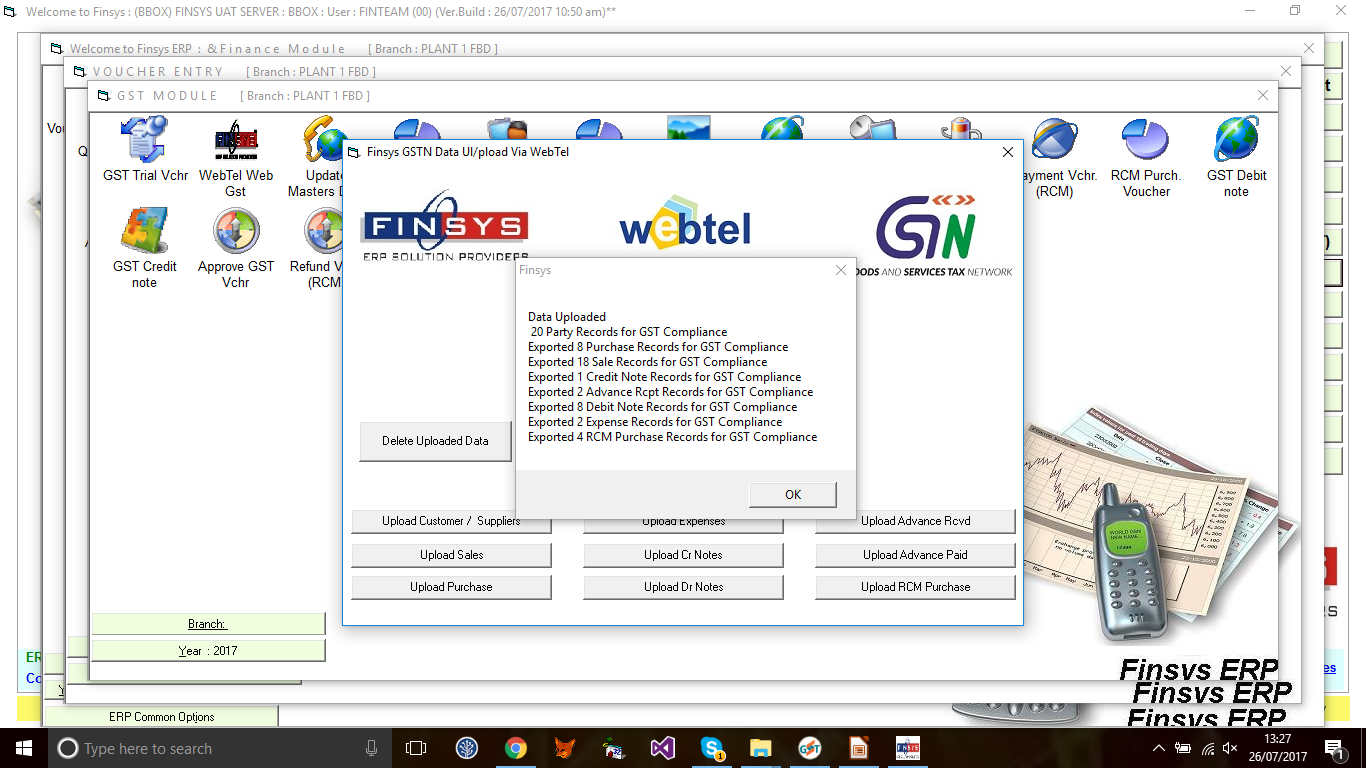 Screenshot of Webtel’s front end tool
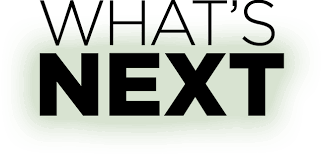 Select the month , then computation
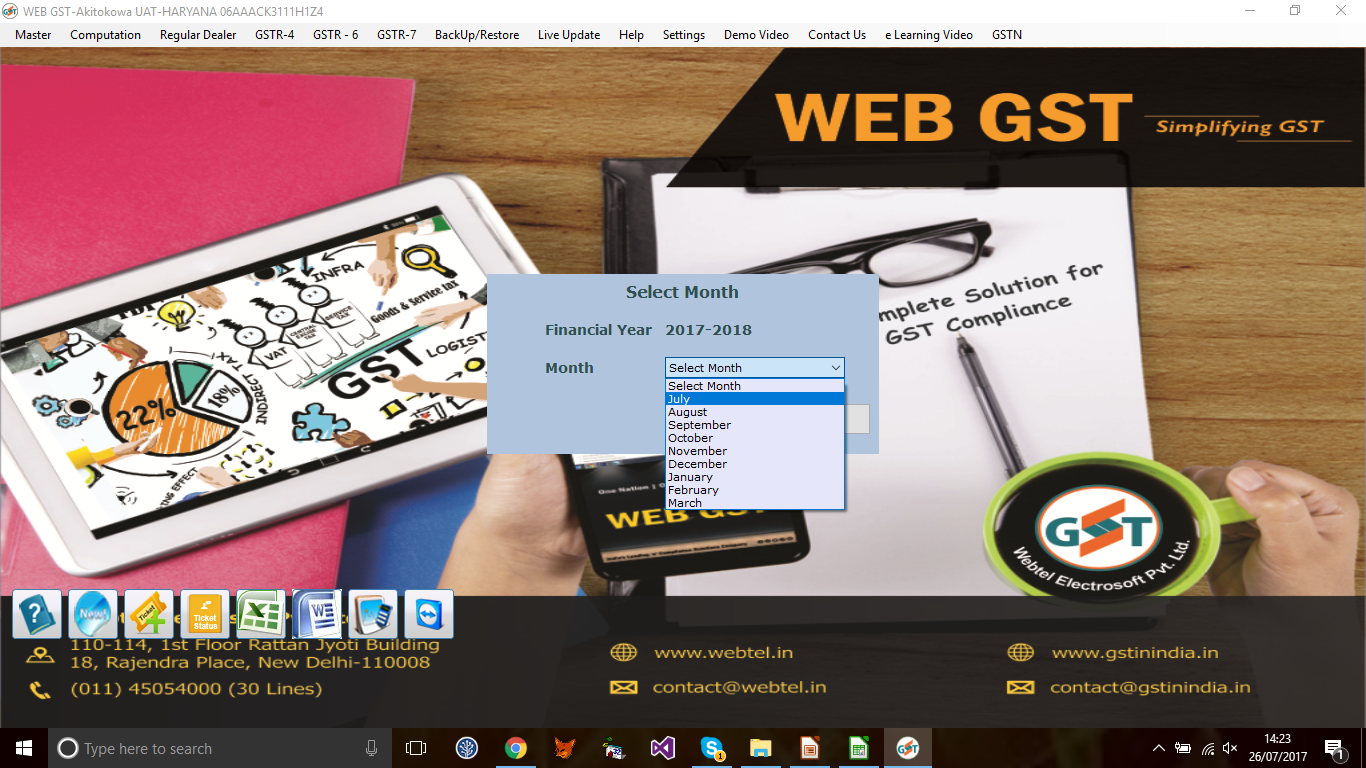 Computation sheet
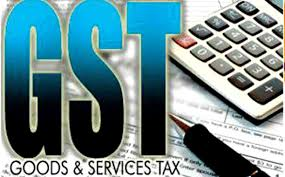 A summarized sheet of your monthly outward and inward supplies mapped as per GST Returns requirements.
GST Computation sheet (Supplies outward side)
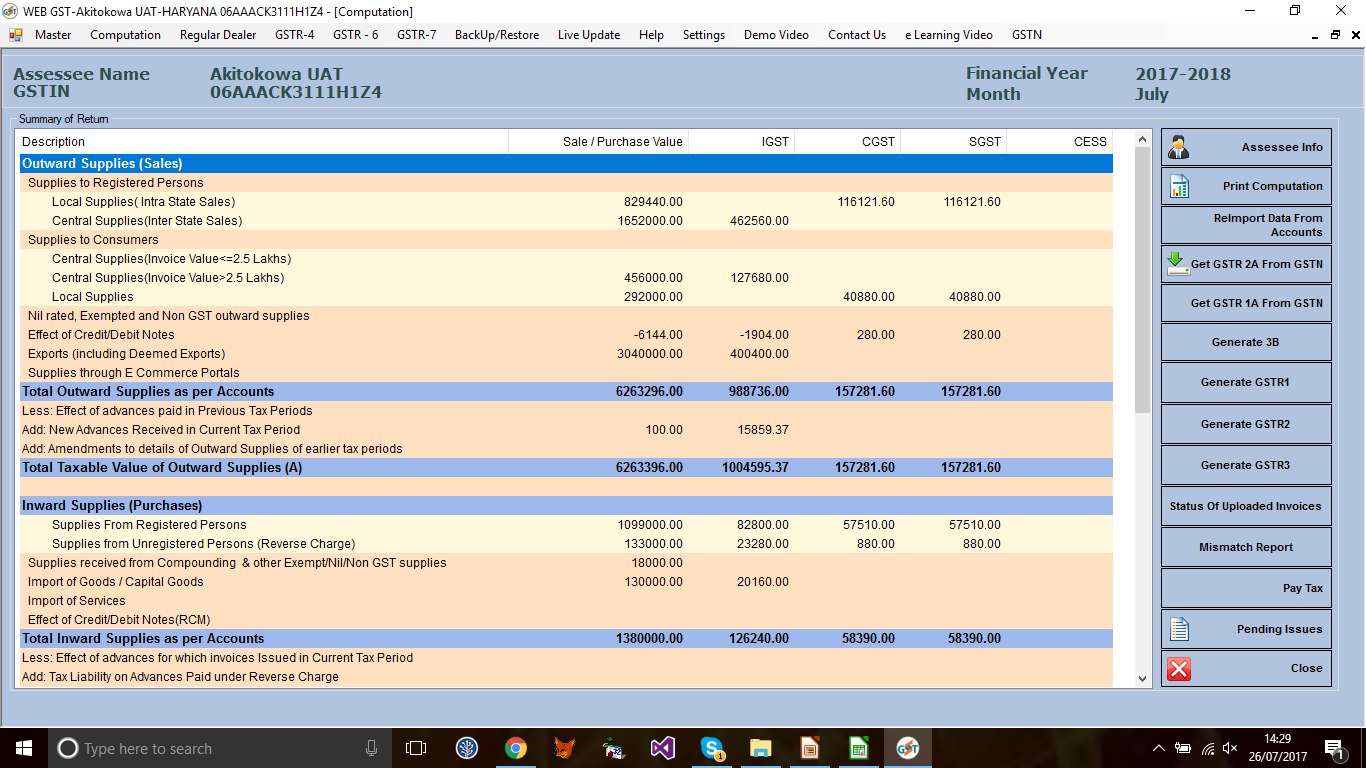 GST Computation sheet (Inward Supplies side)
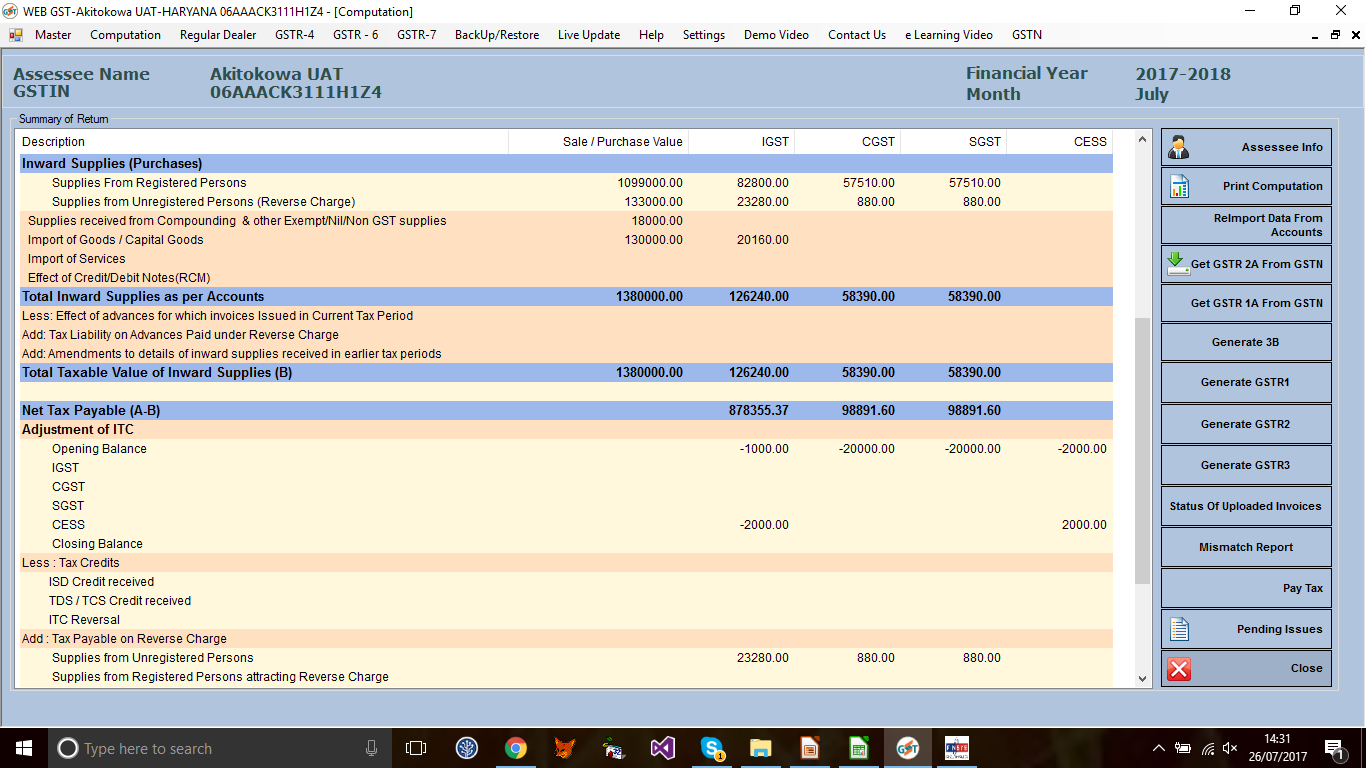 GST Computation sheet (Tax adjustments)
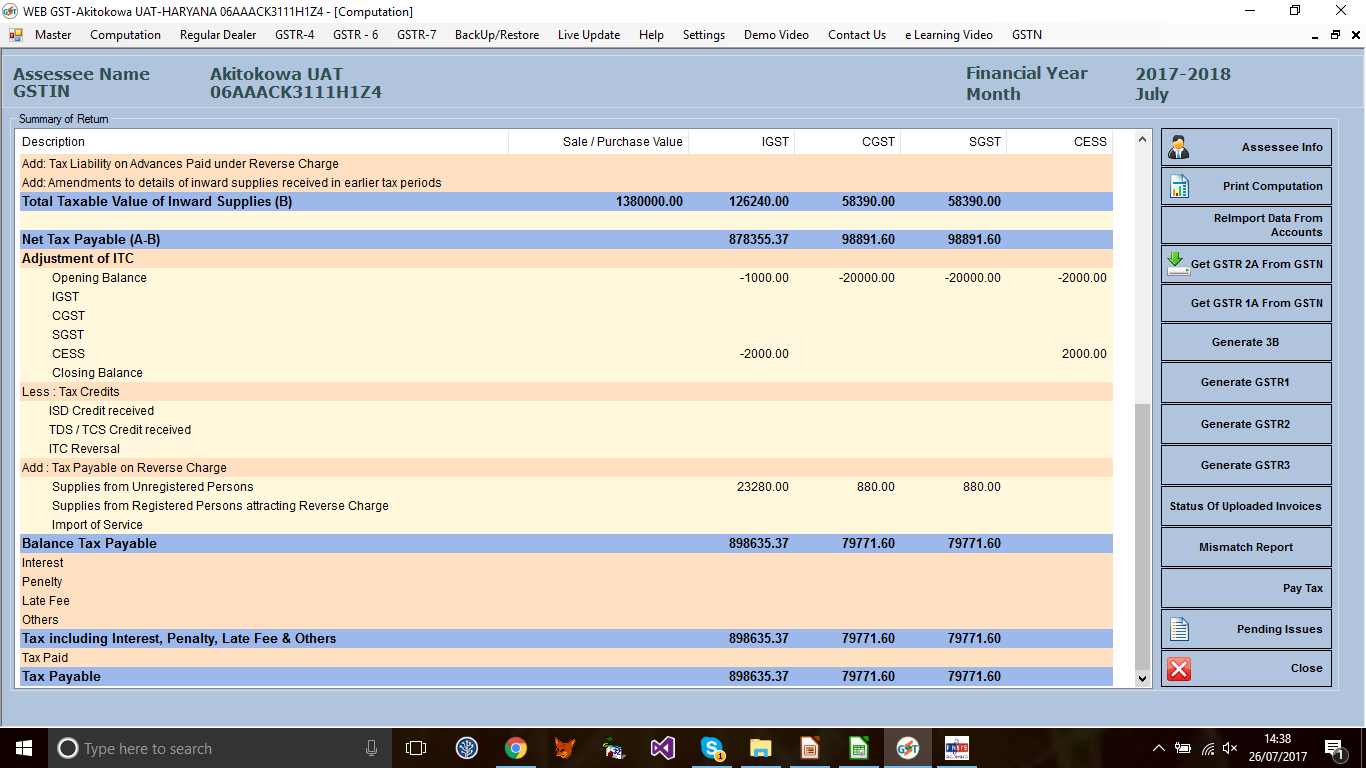 Let’s analyse  NOW.....

How the Integration will help and ensure that the data is mapped automatically and correctly.
To simulate, we have deliberately kept the data size to minimal.
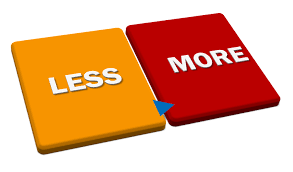 Let’s take example of Inter State Registered Sale and the related document i.e. invoice in both the softwares and its impact on GST Returns.
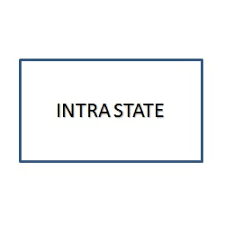 Supplies Intra/Within State
Sales Register -FINSYS
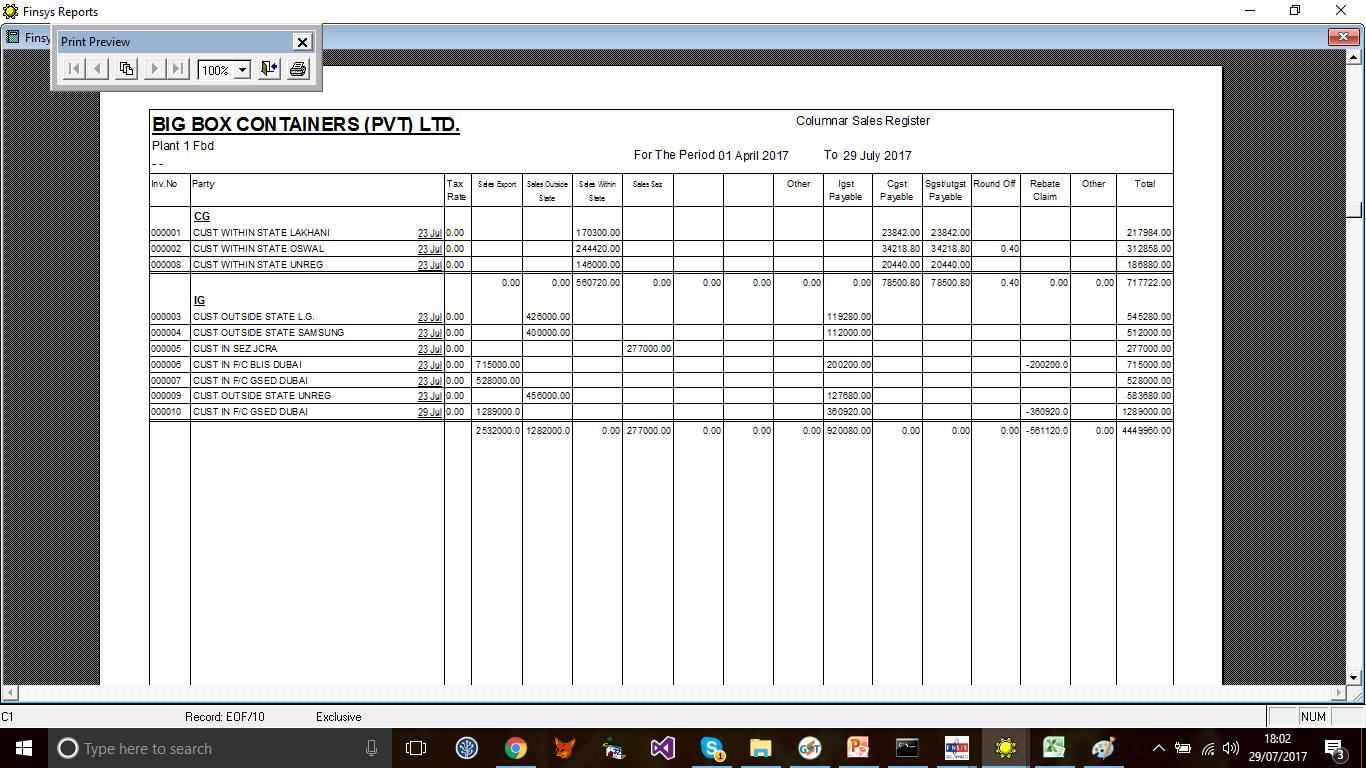 Sales Intra State: Registered Customers ( 170300+244420)=Rs. 414720.00
		: Unregistered Customers= Rs. 146000.00
Total Intra State Supplies :Rs. 560720.00
WEBTEL GST Computation sheet (Sales side- Intra State)
Local Supplies        Registered dealers     Unregistered dealer
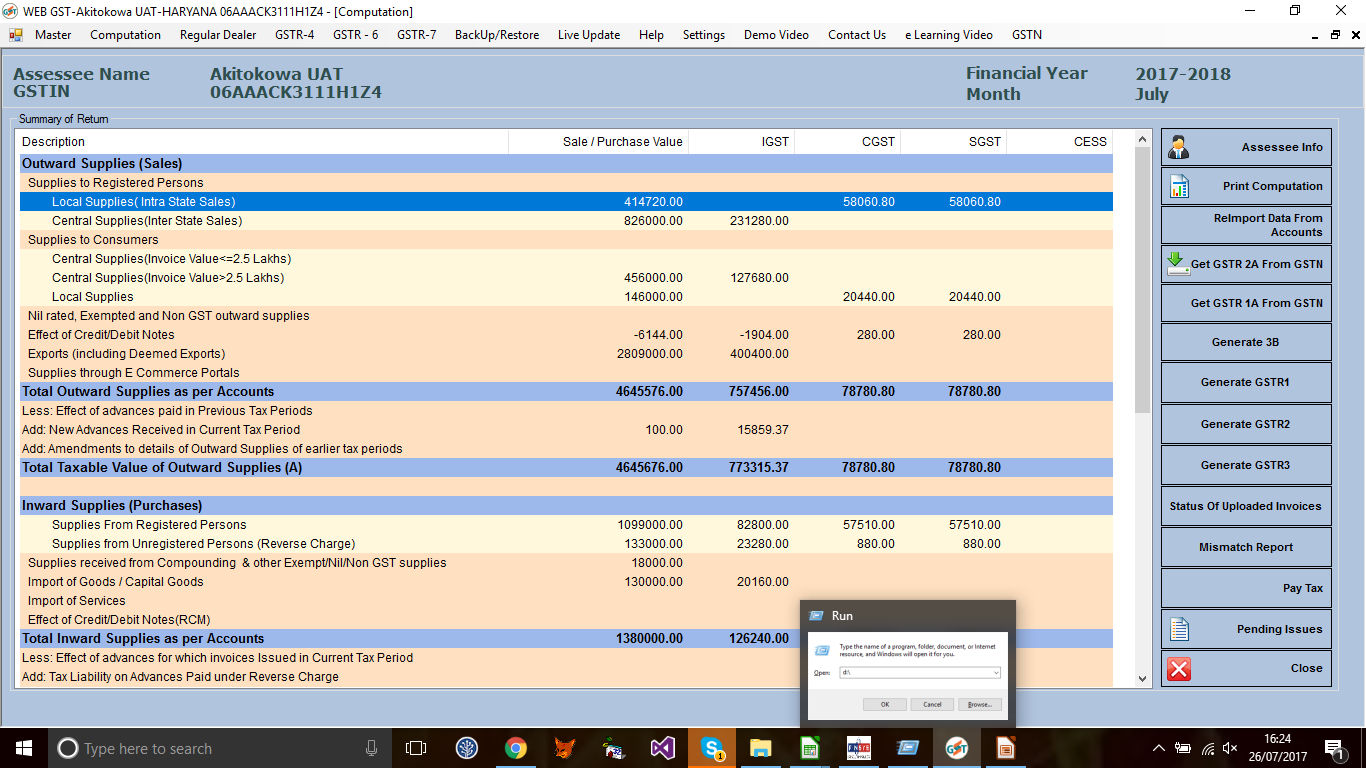 Local Supplies to registered dealers
(Drill down: Party wise details)
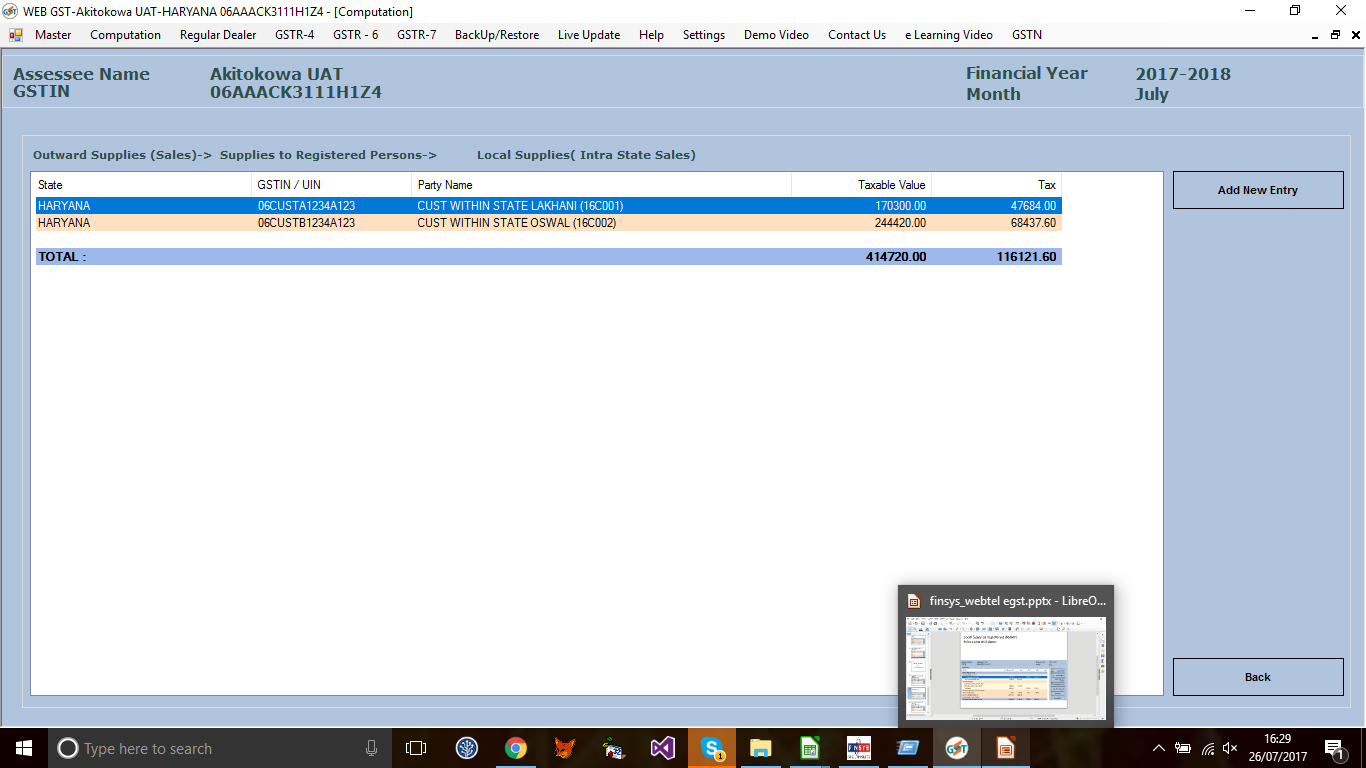 WEB GST 
Supplies - Within State Registered Parties Invoice wise
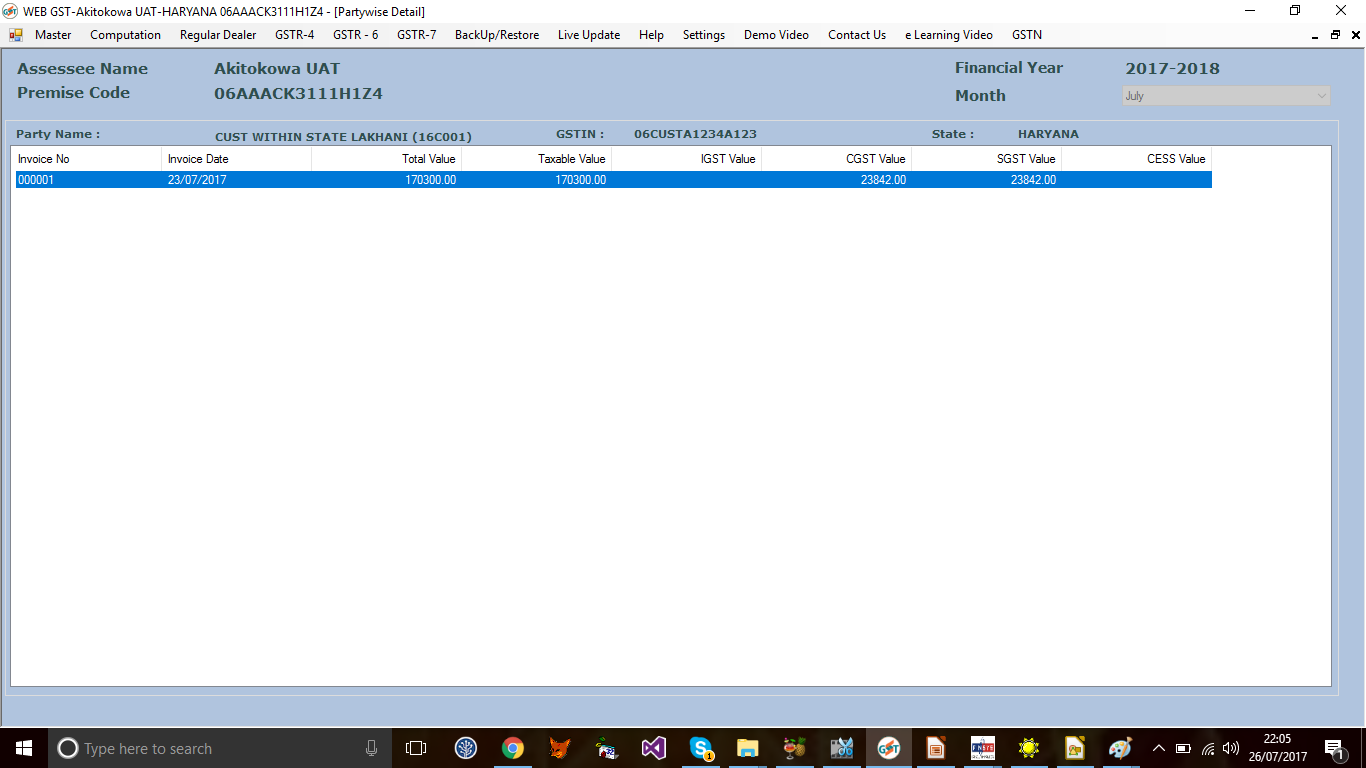 Party Name
SGST Payable
Taxable Value of
 supplies
Invoice Details
Total Value of Supplies
CGST payable
Party GSTN
Invoice Details entered in Finsys
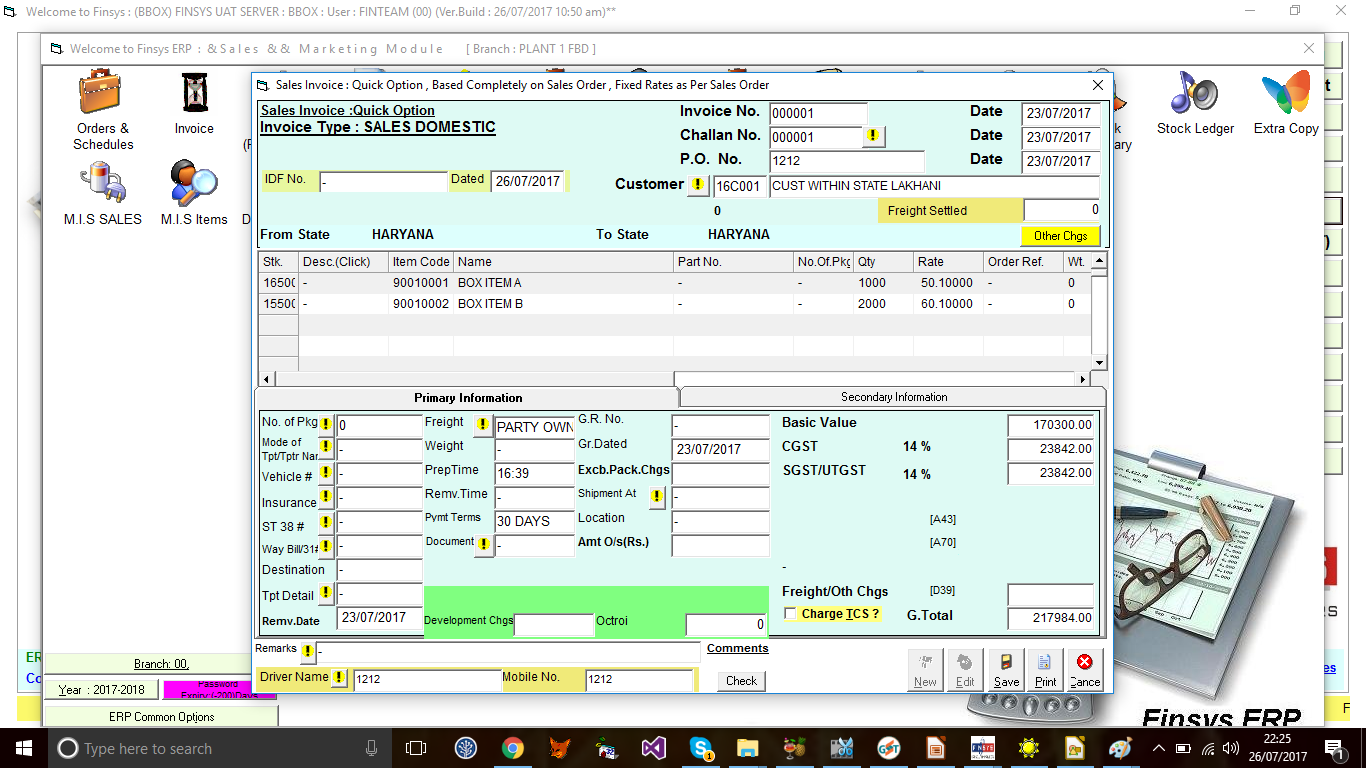 Invoice detail captured in WEB GST
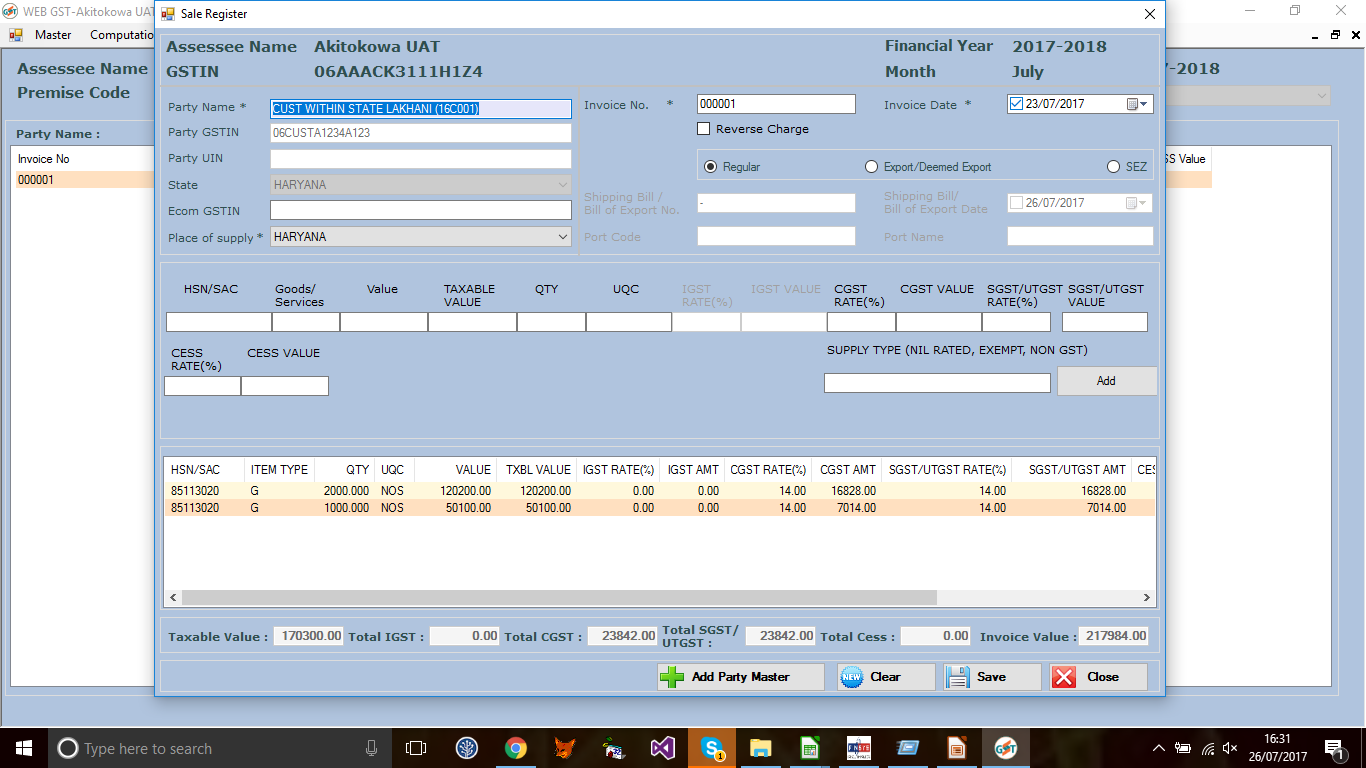 Total Outward Supplies Reconciliation of 




Finsys Sales Register 

and 

Web GST Computation sheet
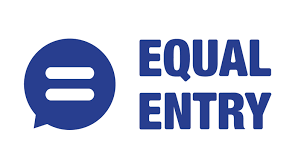 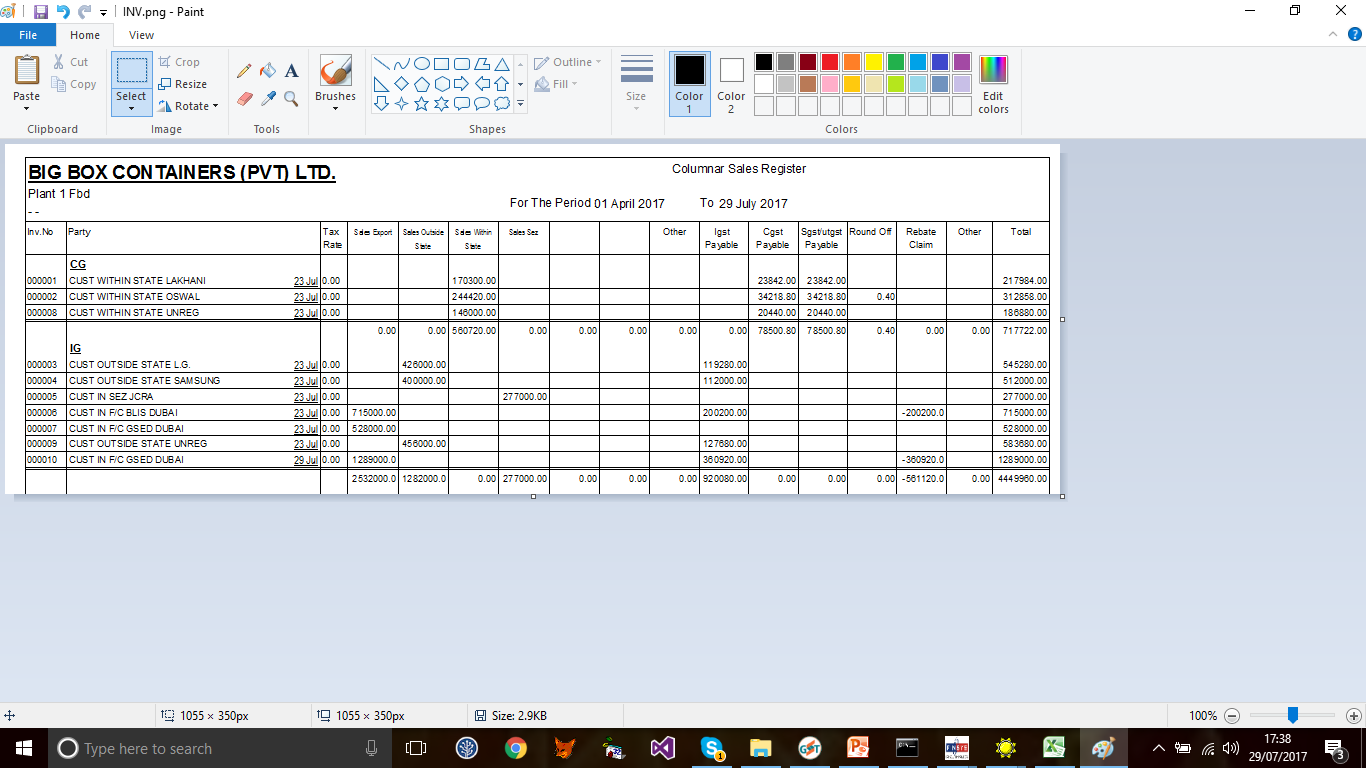 Total Sales as per Sales Register FINSYS
 2532000+1282000+560720= Rs. 4374720
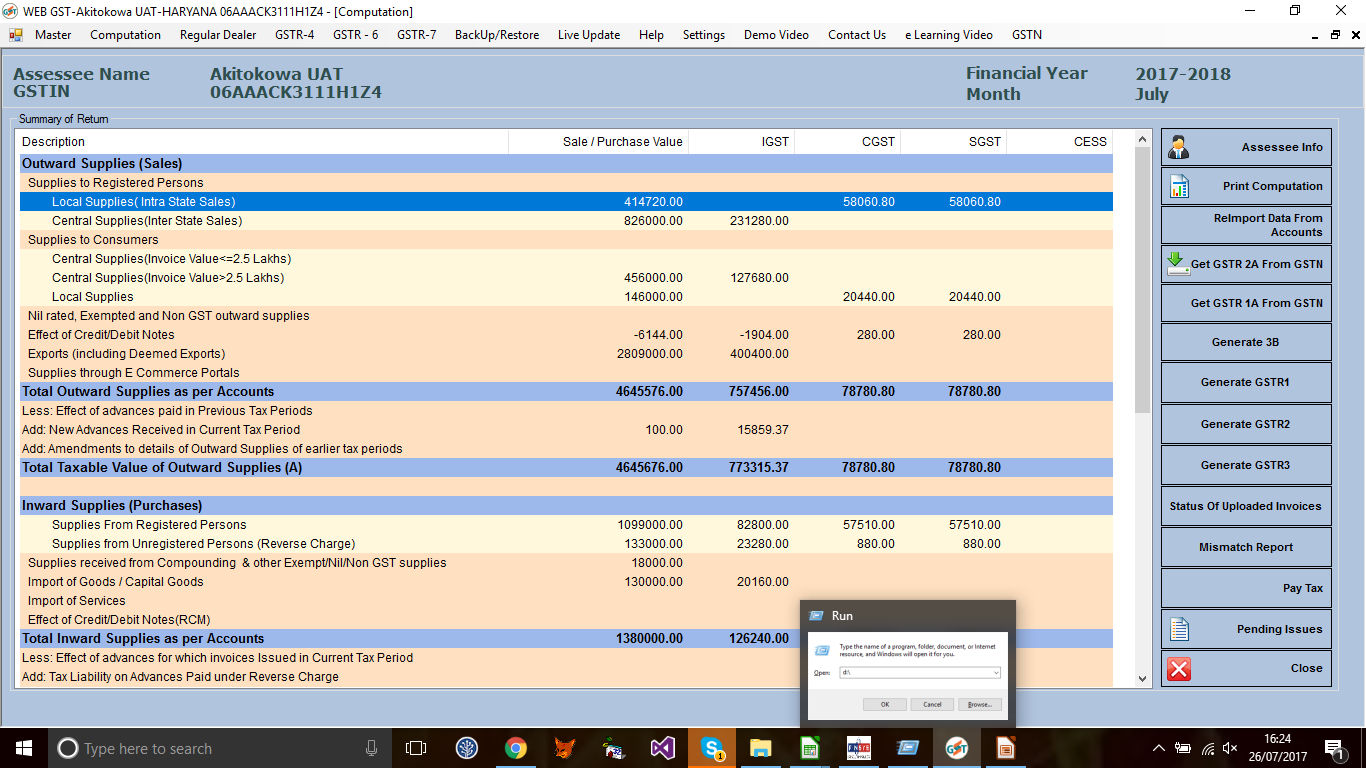 Total supplies outward as per Web GST 
414720+825000+456000+146000+2809000
=Rs. 4374720
Click GSTR-1
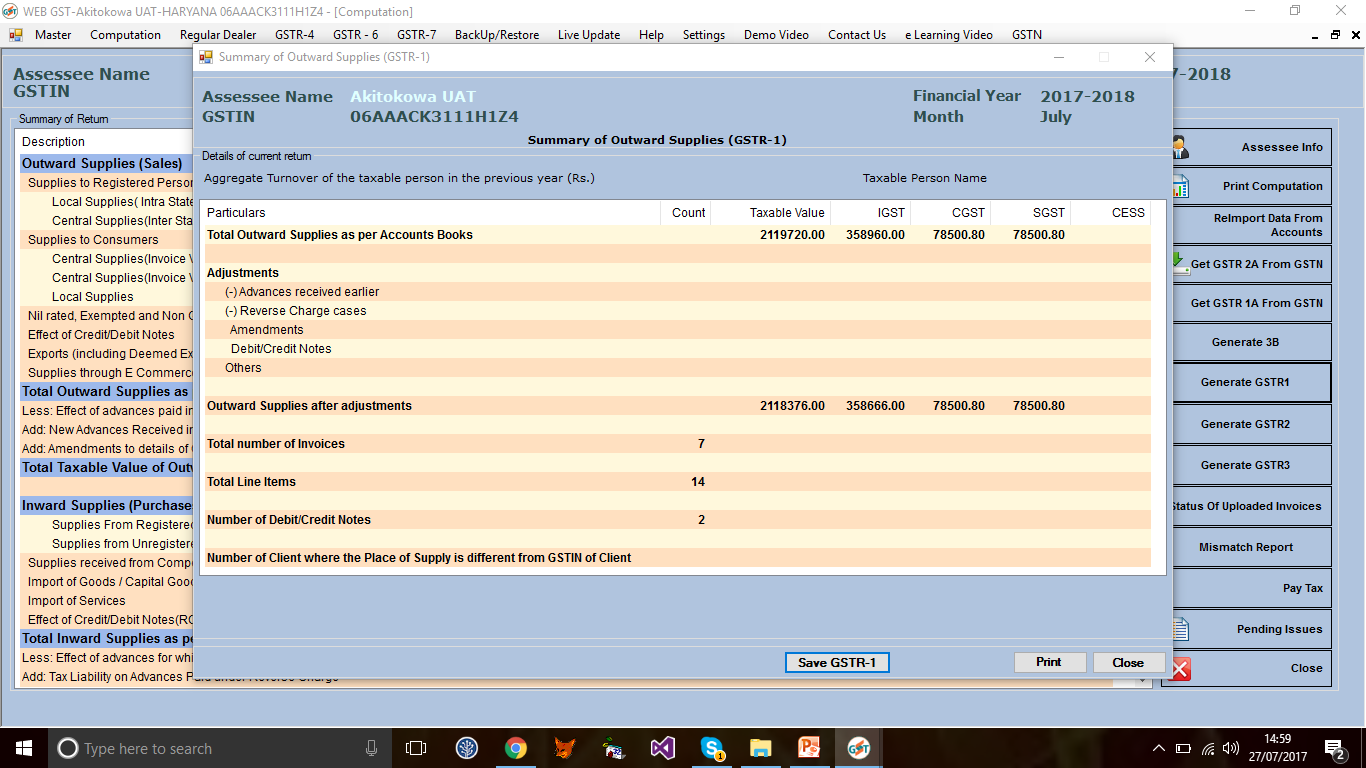 GSTR-1
Print
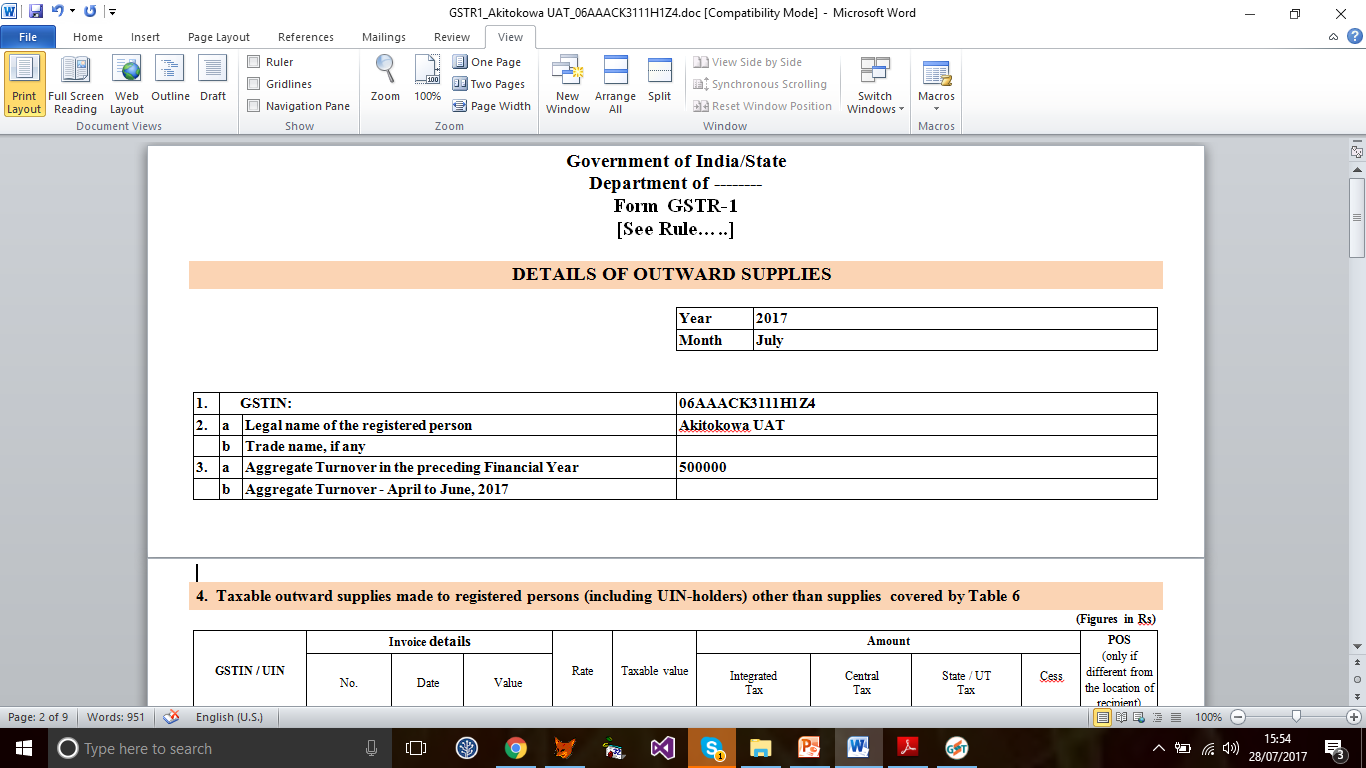 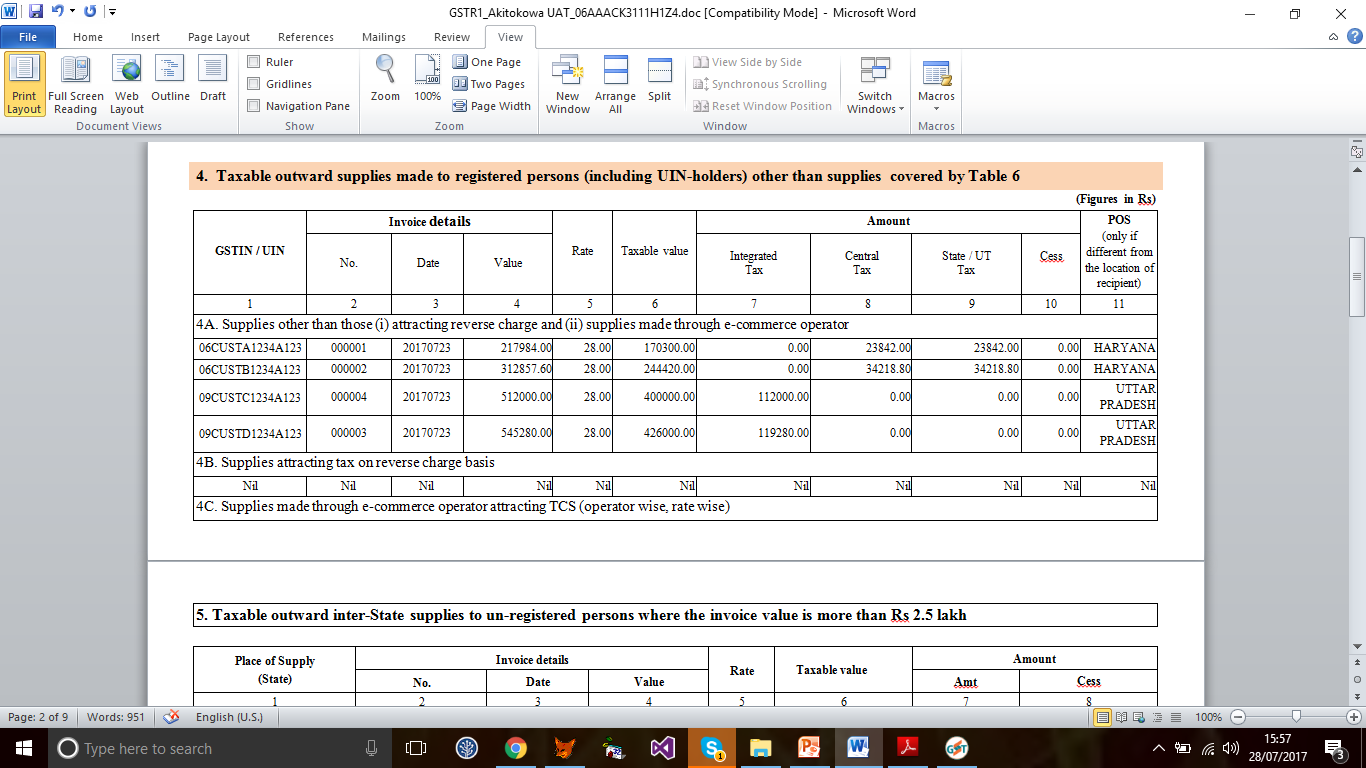 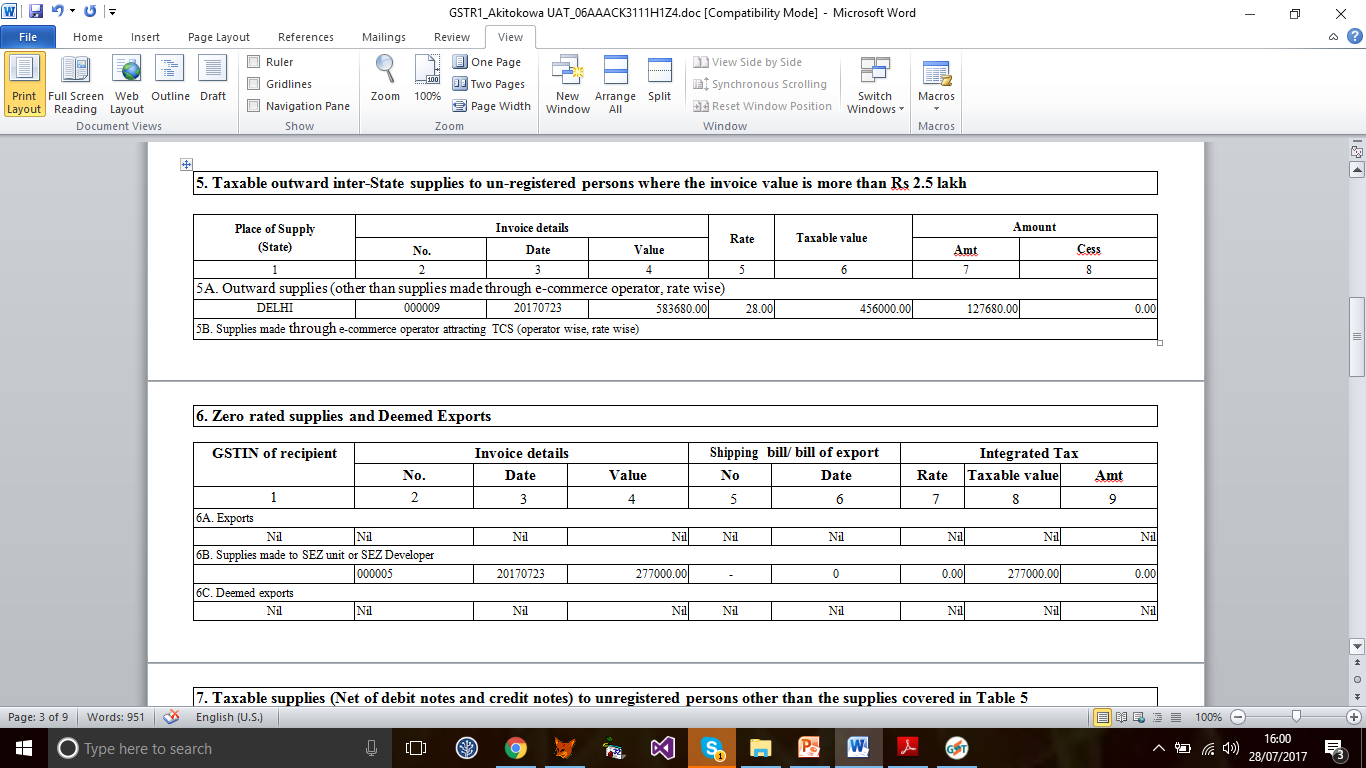 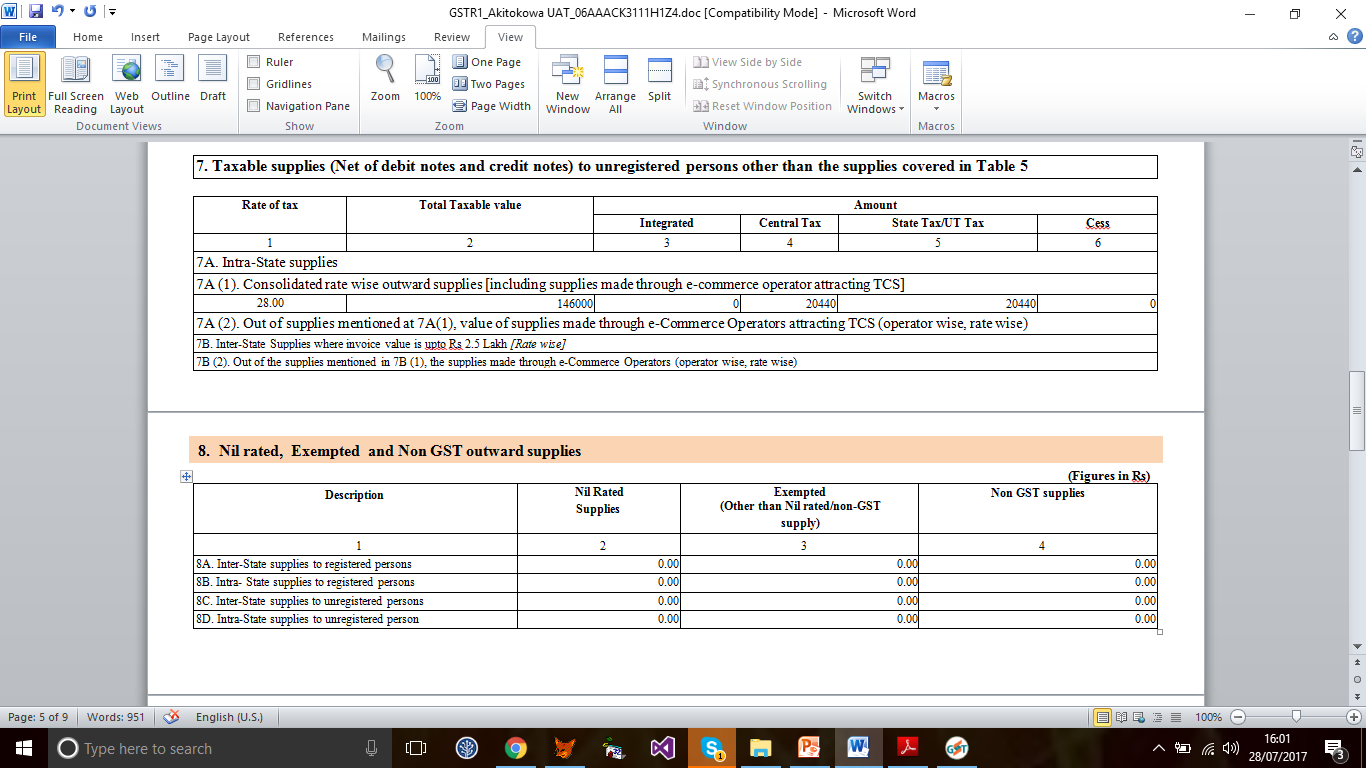 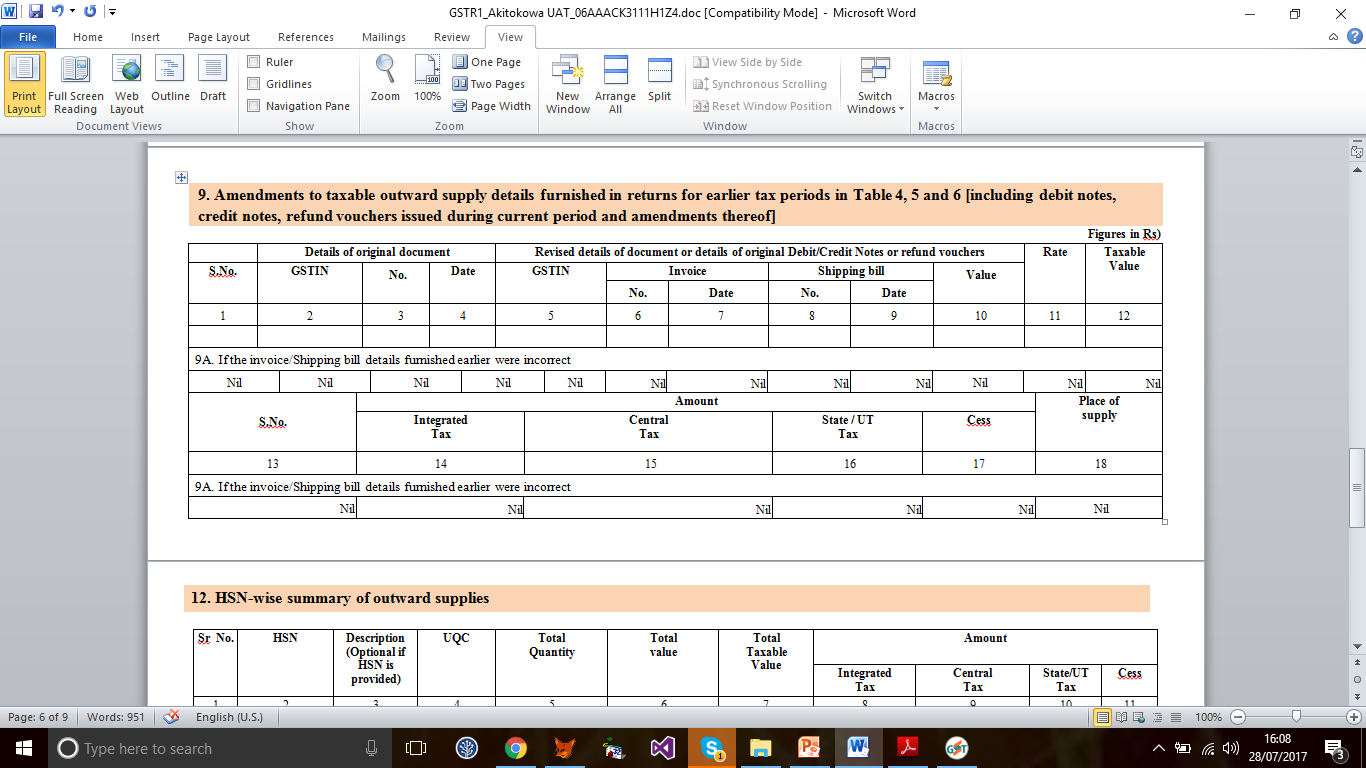 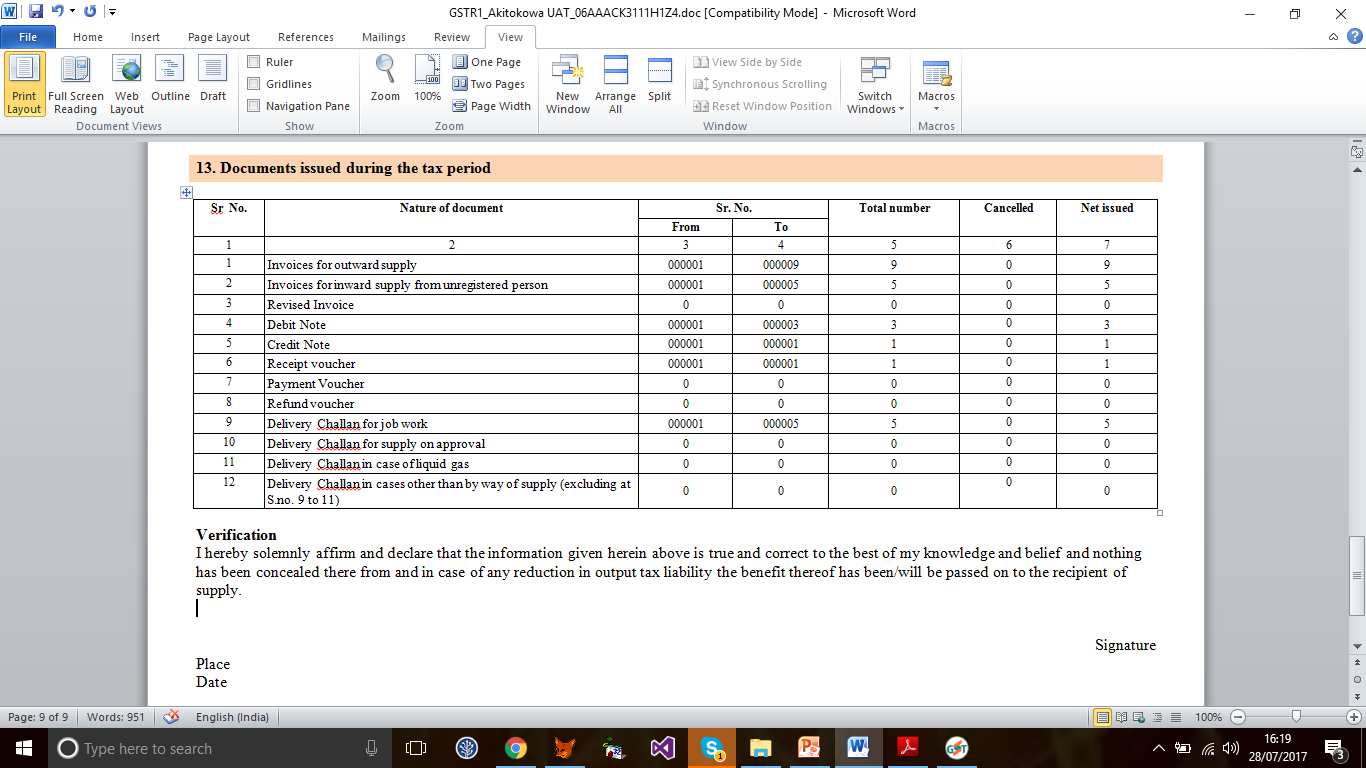 GSTR-2- Purchase Reconciliation 
		Showing mismatches
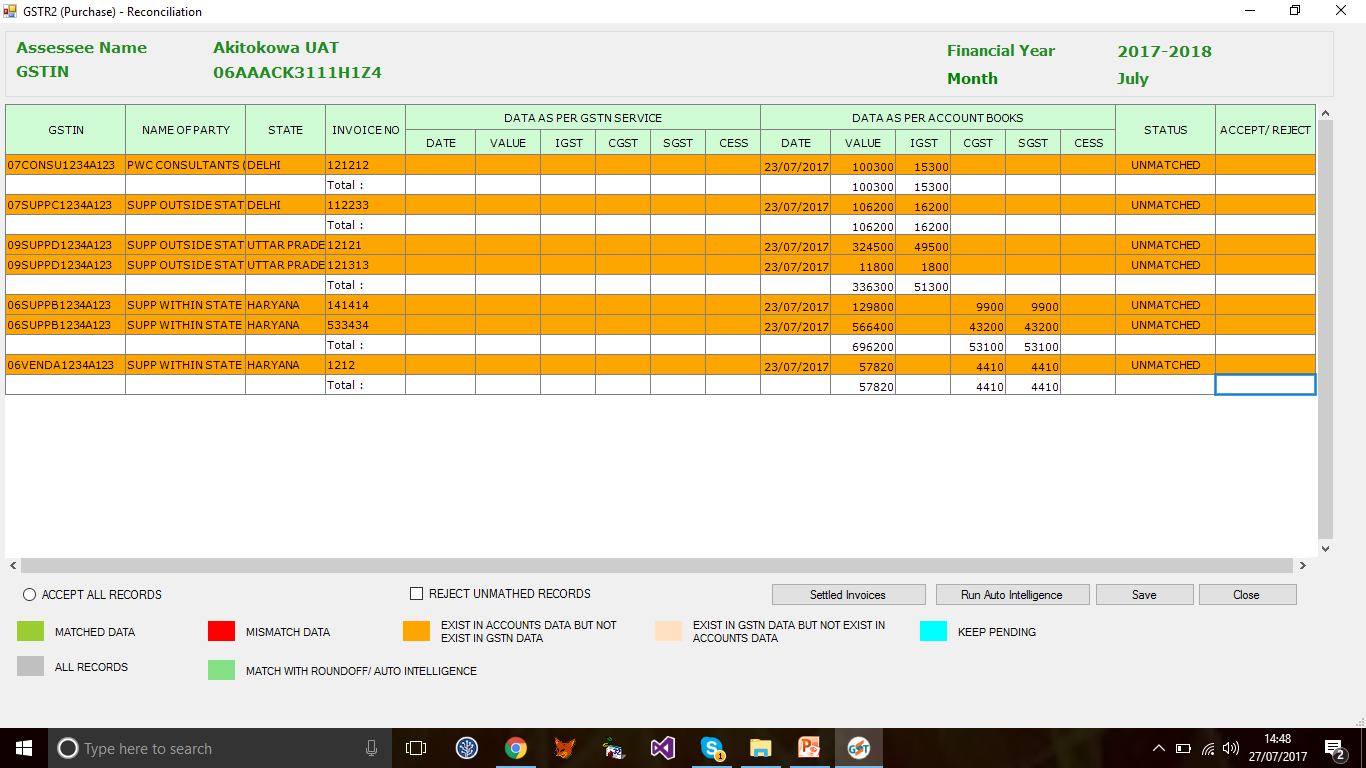 Finsys and Webtel
Your unmatched tool for GST compliances & growth
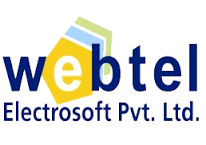 For queries please contact(Webtel)      Mr. Saurabh Kumar 0971120734
				          Mr. Jayant              09999851101
29/07/2017